Муниципальное бюджетное общеобразовательное учреждение«Сергачская средняя общеобразовательная школа №3»
Индивидуальный проект
 «Здоровое питание»по технологиитип проекта информационный
Ученицы 9 «Б» классаКиотовой Татьяны Андреевны
Руководитель проекта: учитель технологииДулесова Наталья Евгеньевна
Г.Сергач
2021
Содержание
Цели и задачи
Взгляд ученых прошлого на здоровое питание
Первоначальные идеи
Создание сайта
Результат
Заключение
Литература и интернет-ресурсы
Взгляд ученых прошлого на здоровое питание
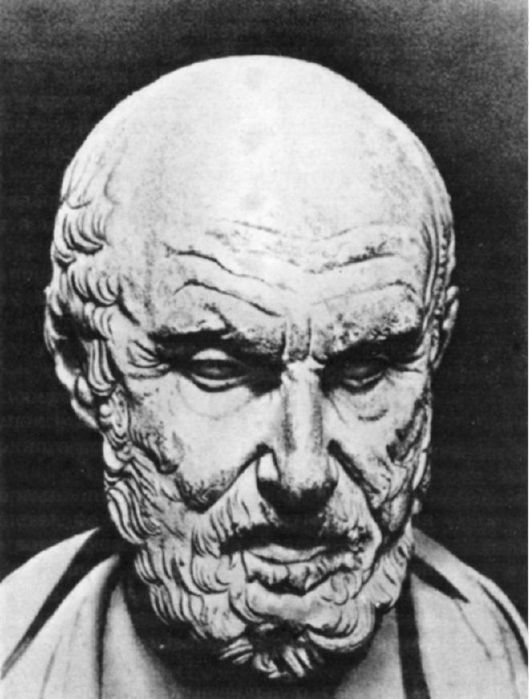 Еще в 400 году до нашей эры Гиппократ сказал: «Пусть пищабудет вашим лекарством.»В своих трудах он заложил основы диетологии. Под диетой Гиппократ подразумевал образ жизни человека в целом. Он считал, что для каждого человека нужна индивидуальная диетав зависимости от его организма.
Однажды древнегреческого философа Сократа спросили: «Вчем причина вашего крепкого здоровья в столь зрелые годы,в то время как многие люди гораздо моложе вас имеют множество заболеваний?» На что Сократ ответил: «Дело в том,что я ем для того, чтобы жить, а упомянутые вами люди живутдля того, чтобы есть». Сократ считал, что пища – это ресурс для полноценной жизни и развития
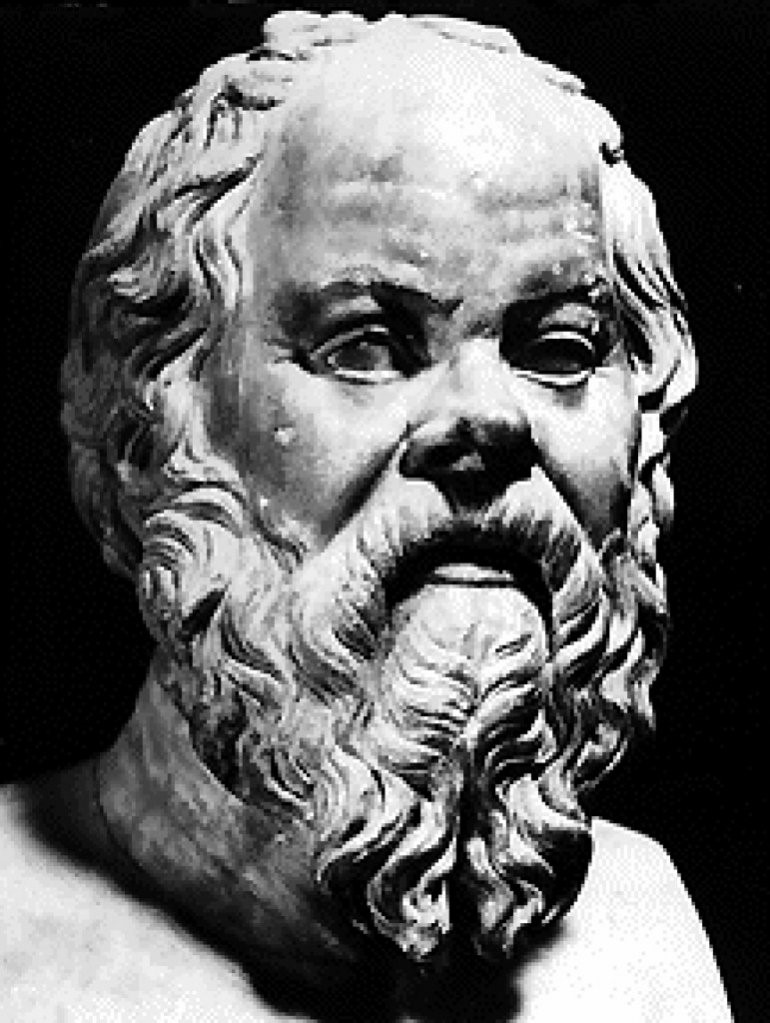 Первоначальные идеи
Сайт
Плакат
Буклет
Выбор лучшей идеи
Создание сайта
1. Создание оформления главной страницы на sites.google
2. Поиск информации
3. Результат
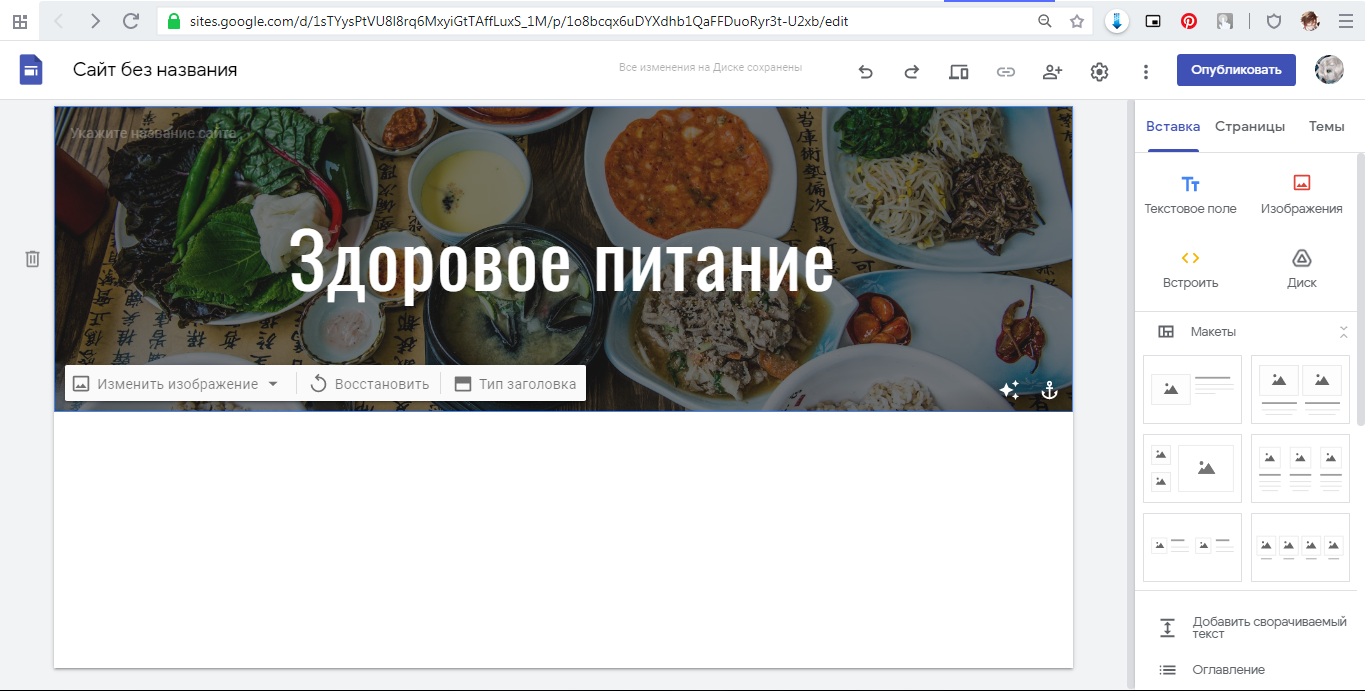 Поиск информации
Что такое здоровое питание?Здоровое питание – это питание, обеспечивающее рост, нормальное развитие и жизнедеятельность человека, способствующее укреплению его здоровья и профилактике заболеваний
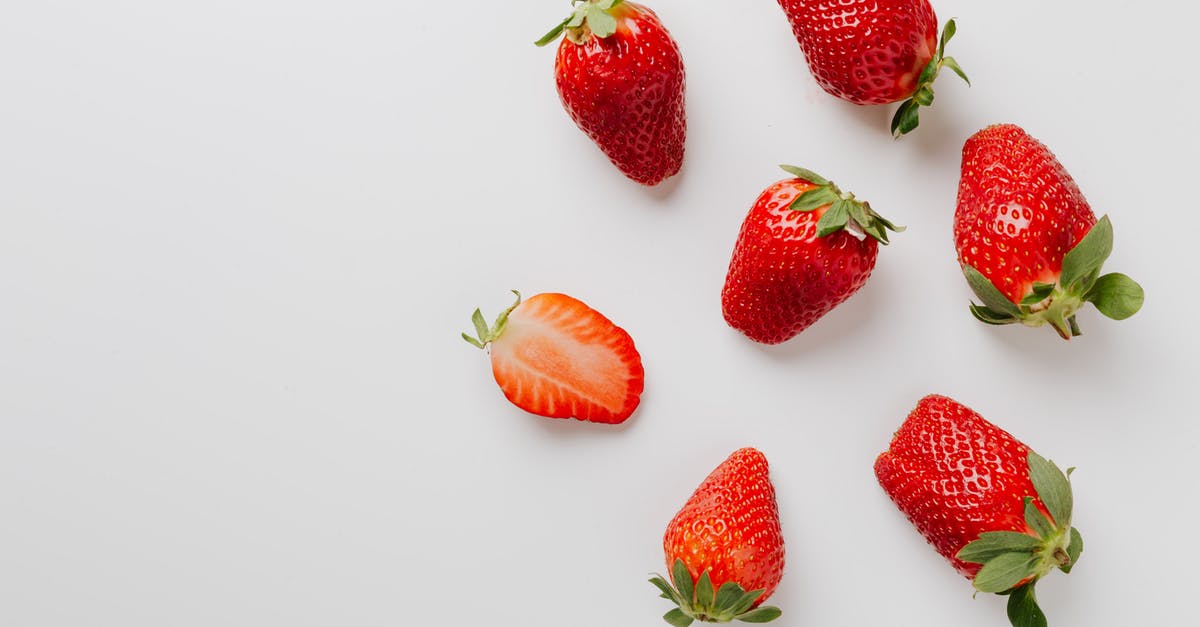 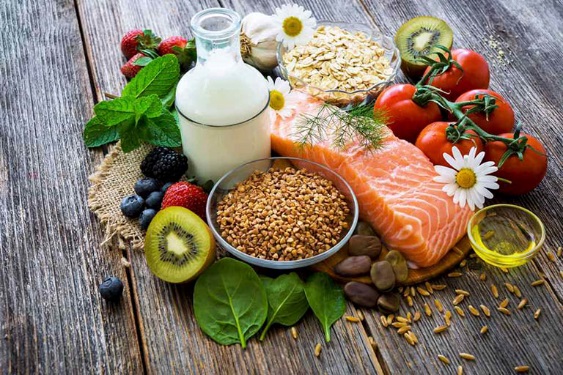 Поиск информации
Почему важно правильно питаться?Питание напрямую влияет на здоровье человека, и это отражается не только на физическом благополучии, но и на внешнем виде. От питания зависит состояние кожи, зубов и волос. Кроме того, неправильное питание может привести к вспыльчивости и даже депрессии.
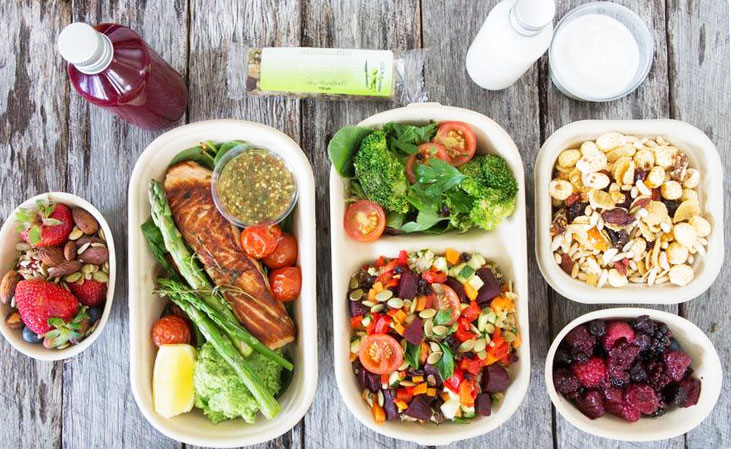 Поиск информации
Проблемы питания в современном обществе
Одна из главных проблем питания на сегодняшний день – это снижение потребления мясных продуктов, свежих овощей и фруктов. Это приводит к белково-энергетической недостаточности, нарушению физического развития и повышенному уровню заболеваемости.
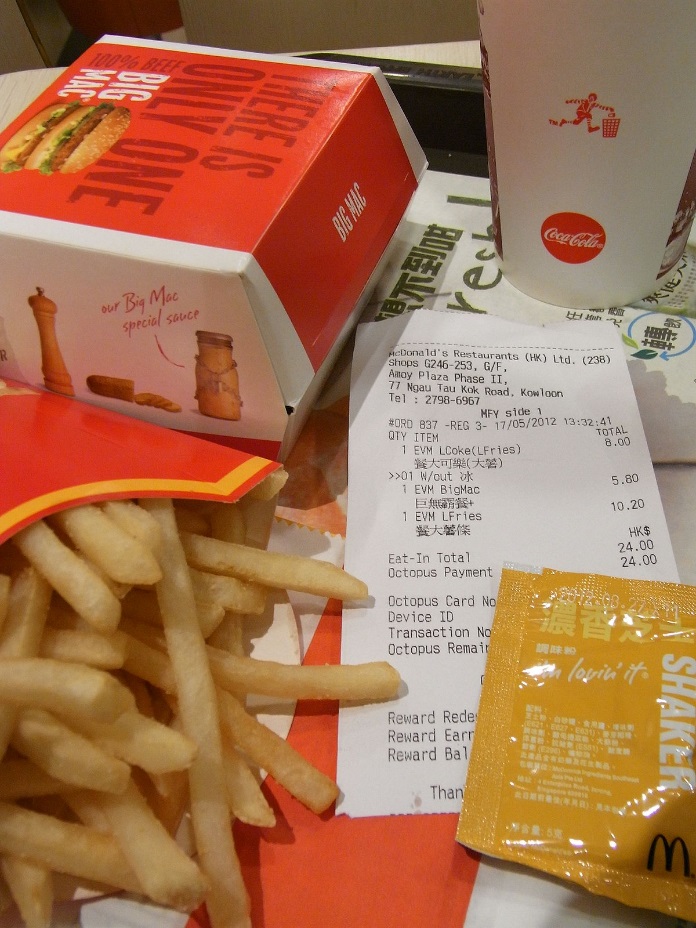 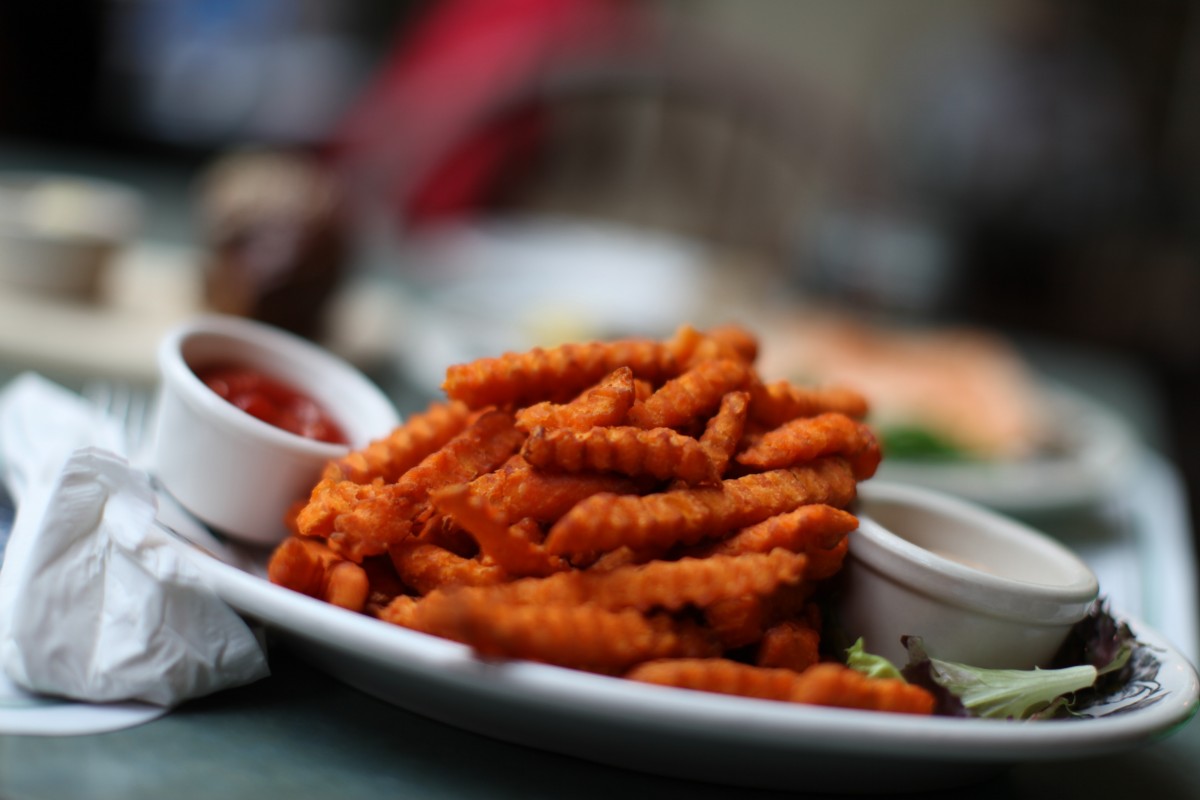 Поиск информации
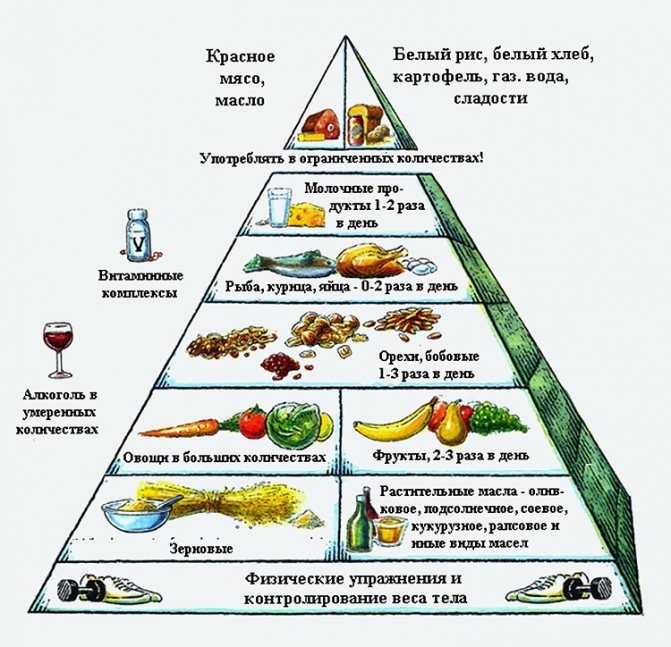 Составляющая рациона питания человекаВсе необходимые человеку питательные вещества ученыевыстроили в пирамиду питания.
Поиск информации
Рекомендации по организации питания
Основные правила здорового питания:1. Разнообразие питания2. Питание 5 раз в день3. Соблюдение питьевого режима4. Медленная еда5. Овощи и фрукты6. Кисломолочные продукты
Результат
Результат проекта вы можете посмотреть, перейдя по данной ссылке: https://sites.google.com/view/healthyfoodproject/%D0%B3%D0%BB%D0%B0%D0%B2%D0%BD%D0%B0%D1%8F-%D1%81%D1%82%D1%80%D0%B0%D0%BD%D0%B8%D1%86%D0%B0
Заключение
Здоровое питание – одно из основ здорового образа жизни.Питание напрямую влияет на состояние организма человека и его развитие, поэтому нужно следовать правилам здорового питания, чтобы беречь свое здоровье.
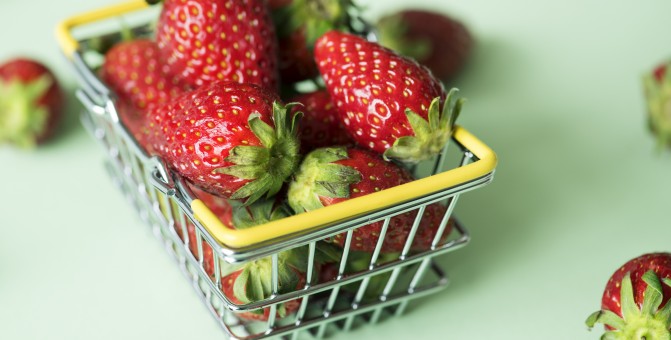 Литература и интернет - ресурсы
https://www.who.int/ru
https://vegetarian.ru/
https://www.wday.ru/
http://hacklive.ru/
http://fiz-ra.com/diet/
http://zdorovejka.ru/
https://ru.siberianhealth.com/ru/blogs/
В.Д. Симоненко. Технология (5-7 классы). - М.,2000.
«Детское питание» Вайль В.С. /М.Экономика 1966/
«Основы кулинарии» Ермакова В.И. /М. «Просвещение» 2002г./
Спасибо за внимание!